EAVEconomie en administratieve vorming
Albeda CEO
S. Sies
2020-2021
Periode 3
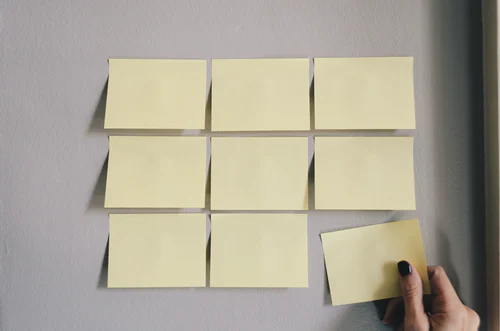 Verder met deel 2 van Rekenen in de Retail

Voor de toetsweek: hoofdstuk 1 en 2 (week van 12 april)
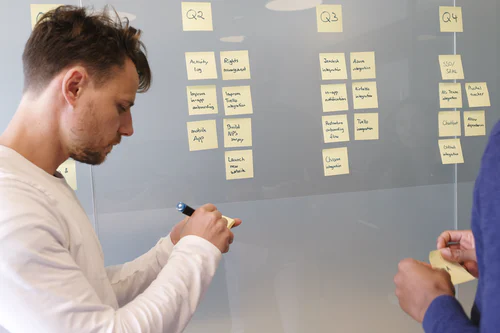 Hoofdstuk 1. voorraadkengetallen. Les 1
Wat moet je kunnen?
Na de les kan jij …
… uitleggen wat een kengetal betekent en waarom men ermee rekent.
… de gemiddelde voorraad berekenen.
… vertellen waarom jij de gemiddelde voorraad wilt weten.
Hoofdstuk 1.1 gemiddelde voorraad
Dit betekent:
Een kengetal dat de waarde aangeeft van de gemiddelde hoeveelheid artikelen die je in een bepaalde periode op voorraad hebt. 

Kengetal? 
Dit is een getal dat vertelt hoe de situatie eruit ziet.

Waarom is dit belangrijk?
Als je de voorraad wilt bijhouden, is het makkelijk om kengetallen te hebben in plaats van elke keer opnieuw rekenen!
Hoe pak je dit aan?
VOORBEELD MET 2 MEETMOMENTEN
De voorraad is op 1 januari €56.000 waard, op 31 december is dit €64.000. Wat is de gemiddelde voorraad?

Aanpak: (Beginvoorraad + Eindvoorraad) : 2 
Invullen: (€56.000 + €64.000) : 2 = €60.000
Hoe pak je dit aan?
Stel, je hebt meer dan 2 meetmomenten.
Dan telt het eerste en het laatste meetmoment maar voor de helft mee! 
Je krijgt een opdracht over de gemiddelde voorraad, de meetmomenten zijn de startdatum van de seizoenen en als laatste datum is 31 december. 
1 januari, 1 april, 1 juli, 1 oktober en 31 december. De winter telt dan 2 keer mee!
Daarom:
 (0,5 x beginvoorraad + tussenliggende voorraden + 0,5 x eindvoorraad) : 
(het aantal tussenliggende voorraden + 1)
Aanpak: (0,5 x beginvoorraad + tussenliggende voorraden + 0,5 x eindvoorraad) : het aantal tussenliggende voorraden + 1
De voorraad is aan het begin van elk kwartaal opgenomen. 
1 januari - €56.000
1 april - €83.000
1 juli - €40.000
1 oktober - €58.000
31 december - €64.000
Invullen:
0,5 x €56.000 = €28.000
1 x €83.000 = €83.000
1 x €40.000 = €40.000
1 x €58.000 = €58.000
0,5 x €64.000 = €32.000
Totaal = €241.000
€241.000 : (3+1) = €60.250
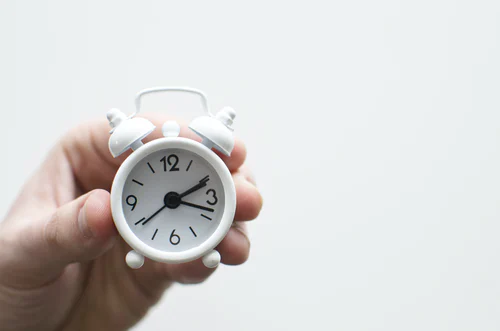 Aan de slag (opdracht 2, 3 en 4)
10 minuten de tijd
Eerder klaar? Kijk alvast naar het huiswerk              (opdracht 5 tot en met 8)

https://forms.office.com/Pages/ResponsePage.aspx?id=LGjOClFYn02GOiwqM0AhLUOkXYNrMPlEgxCmhzF-aCVUOU5STlNOU083RjhIQkpXT0tNSElTOVpPSS4u
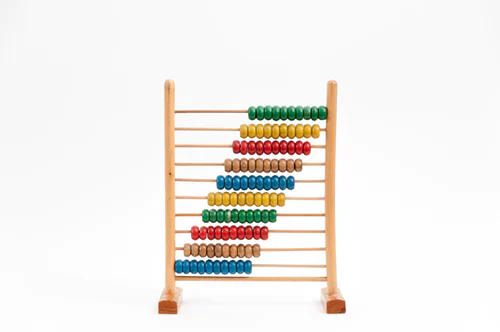 Opdracht 2
De voorraad van webshop Cool.com is op 1 januari van dit jaar €63.587,-. Op 31 december van dit jaar bedraagt de voorraad €89.347,-. Bereken de gemiddelde voorraad.
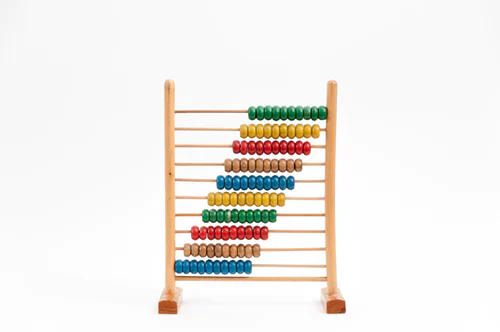 Opdracht 2
De voorraad van webshop Cool.com is op 1 januari van dit jaar €63.587,-. Op 31 december van dit jaar bedraagt de voorraad €89.347,-. Bereken de gemiddelde voorraad.

(€63.587 + €89.347) : 2 = €76.467,-
Opdracht 3
De Rode Loper beschikt over de volgende voorraadgegevens:
- 1 januari was de waarde €225.000,-
- 1 juli was de waarde €175.000,-
- 31 december was de waarde €237.250,-
Bereken de gemiddelde voorraad.
Opdracht 3
De Rode Loper beschikt over de volgende voorraadgegevens:
- 1 januari was de waarde €225.000,-
- 1 juli was de waarde €175.000,-
- 31 december was de waarde €237.250,-
Bereken de gemiddelde voorraad.

(0,5 x €225.000 + €175.000 + 0,5 x €237.250) : (1+1) = €203.062,50
Opdracht 4
De volgende gegevens over de voorraad zijn bekend:
- 1 januari: 122 stuks
- 1 februari: 113 stuks
- 1 maart: 124 stuks
- 1 april: 118 stuks
Bereken de gemiddelde voorraad.
Opdracht 4
De volgende gegevens over de voorraad zijn bekend:
- 1 januari: 122 stuks
- 1 februari: 113 stuks
- 1 maart: 124 stuks
- 1 april: 118 stuks
Bereken de gemiddelde voorraad.

(0,5 x 122 + 113 + 124 + 0,5 x 118) : (2+1) = 119
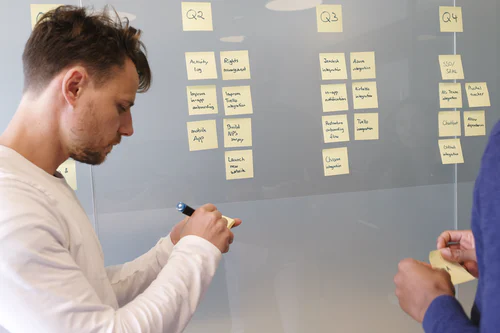 Hoofdstuk 1. voorraadkengetallen. Les 1
Heb je de leerdoelen gehaald?

Na de les kan jij …
… uitleggen wat een kengetal betekent en waarom men ermee rekent.
… de gemiddelde voorraad berekenen.
… vertellen waarom jij de gemiddelde voorraad wilt weten.
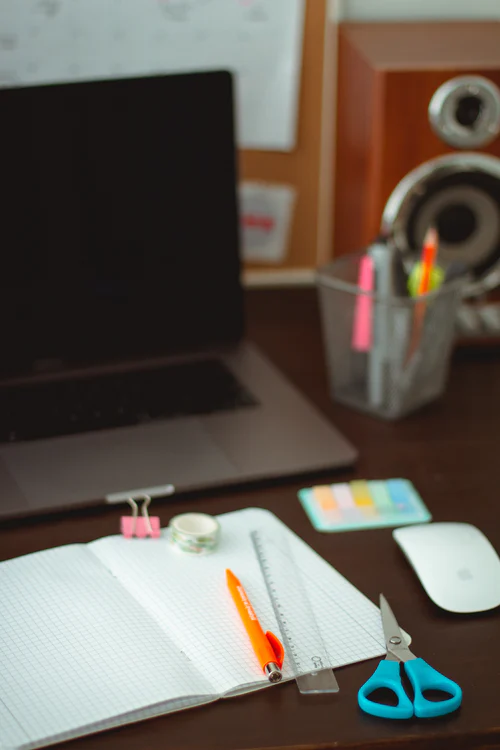 To do: hoofdstuk 1.1 opdracht 5 t/m 8
Deadline: start eerst volgende les